FY14 Requirements
Research Requirement
Outcome
SIC-14-01: Damage Tolerance of Composite Structures
Research helps study critical composite damage threats, evaluate industry practices & standardize as appropriate
Key outcomes include regulatory guidance, industry standards, workshops and related course content
New composite damage tolerance standards & guidance
Shared databases on reliability factors (2012)
Severe blunt impact policy (2013)
Sandwich disbond growth characterization (2014)
Structural analysis & test protocol beyond the general AC 20-107B guidance that was released in 2009 (2015)
Composite detailed standards document updates (e.g., CMH-17), training materials & workshops, including SIC research areas (2011, 2014)
Structural Eng. Safety Awareness Course Module updates
Study the effects of critical defects and service damage on representative composite airframe structure.
Potential sources of impact damage, sandwich disbonding, fluid ingression, and heat-induced damage.
Damage tolerance design principles and related maintenance practices used by the industry have not been standardized for many damage threats
Evaluate industry design criteria and certification test & analysis protocol for critical damage threats.
Identification of emerging risks (e.g. service vehicle collisions)
Enabling insertion of new composite technologies.
Sponsor Points of Contact: Dr. Larry Ilcewicz and Mark S. Orr
Performer Points of Contact: Curtis Davies
Outputs
Funding Requirements
Damage tolerance evaluations for composite structure currently in service and near-term applications
Identify critical damage and evaluate structural analysis & test protocol for sandwich & skin-stiffened designs
Bound threats and risks from severe blunt impact (e.g., service vehicle collisions), including key parameters affecting damage severity
Sandwich panel degradation mechanisms due to disbond growth, fluid ingression and freeze/thaw failures
Quantify growth rates and the effects on residual strength, stiffness and flutter
Create test standards for the mechanics of sandwich disbond growth characterization
Effect of fasteners in arresting mode I & II delamination and disbonds
Related safety awareness course developments
FY14 Requirements
Research Requirement
Outcome
SIC-14-02: Composite Maintenance Practices
Research helps characterize field repair problems, evaluate industry practices & standardize as appropriate
Key outcomes include regulatory guidance, industry standards, workshops and related course content
New composite maintenance guidance
Updates to AC 145-6 (2012)
Bonded repair policy, including size limits (2013)
Composite repair structural substantiation (2014)
Composite detailed standards document updates (e.g., SAE CACRC), training materials & workshops, including SIC research areas (2012-2015)
Metal bonded repair guidelines
Update Maintenance Safety Awareness Course Standard AIR 5719 and include case studies of field problems in a new standard
Structural Eng. Safety Awareness Course Module updates
Study process variables and human factors affecting the reliability of representative field repairs for composite aircraft structure
Identify sources of repair defects and repair key characteristics & process parameters to control
Field problems with composite repair are known to exist and industry practices have not been standardized
Evaluate repair processing mistakes found in the field and seek long-term solutions with industry
Identification of emerging risks (see 2/5/09 CAST review of risks associated with workforce guidance & training needs for expanding composite applications)
Enabling insertion of new composite technologies
Sponsor Points of Contact: Dr. Larry Ilcewicz and Mark S. Orr
Performer Points of Contact: Curtis Davies
Outputs
Funding Requirements
Evaluations of maintenance procedures for composite structure currently in service and near-term applications
Document field problems with extensive repair
Bonded repair assessments considering variables in field working conditions, technician skill levels, tooling, and processing parameters important to structural integrity
Structural data to evaluate bonded repair
Bolted repair assessments considering variables in field working conditions, technician skill levels, tooling, and processing parameters important to structural integrity
Structural data to evaluate bolted repair
Repair fatigue, durability & damage tolerance test protocol
Related safety awareness course developments
FY14 Requirements
Research Requirement
Outcome
SIC-14-03: Crashworthiness Issues Unique to  Composite Materials
Introduce of composites in airframe structures must not reduce the levels of cabin safety compared to conventional metal construction under crash conditions 
Study composite materials and associated airframe structural details that may lead to changes in aircraft crashworthiness
Develop test standards to measure the energy absorption of composite details. 
Study the effects of structural scale and boundary conditions for building block tests used for crashworthiness assessment
Evaluate test and analysis protocol to ensure crashworthiness compliance for new composite airframe designs
Sponsor Points of Contact: Dr. Larry Ilcewicz and Mark S. Orr
Performer Points of Contact: Curtis Davies
Research evaluates existing analysis & test protocol in establishing a basis to develop new rules and guidance that ensure composite aircraft structure (e.g. fuselage & wing) have crashworthiness at a level of safety consistent with traditional metal aircraft
Detailed background in industry standards (e.g., CMH-17), workshops, and related course materials (2012 - 2014)
Key outcomes include support to regulatory/industry working groups developing new rules and guidance, initiated by recent a NPRM for part 25 aircraft (2013-2016)
Structural Eng. Safety Awareness Course updates to the Crashworthiness Module
Outputs
Funding Requirements
Complete studies and document results from building block tests for composite specimens and structural elements
Assess strain rate sensitivity important to composite crashworthiness
ID issues and limitations associated with structural test scale and boundary conditions.
Update guidelines and standards for composite crashworthiness
Document round robin analyses and tests on composite energy absorption
Benchmark the industry practices used for analysis and tests to substantiate composite airframe structures for crashworthiness
Related safety awareness course developments in regard to composite airframe crashworthiness issues
FY14 Requirements
Research Requirement
Outcome
SIC-14-04: Environmental and Aging Effects for Composite Structures
Identify environmental and aging parameters affecting the long term performance of composite aircraft structure
Investigate structural integrity of composite and bonded aircraft parts that have had significant time in service
ID dependency on design and process details
ID real-time and accelerated test differences
Identification of emerging risks for expanding composite structural applications (guidance & training needs)
Enabling insertion of new composite technologies
Sponsor Points of Contact: Dr. Larry Ilcewicz and Mark S. Orr
Performer Points of Contact: Curtis Davies
Research helps characterize real-time environmental effects and aging threats to support more accurate accelerated test standards & design criteria
Key outcomes include regulatory guidance, industry standards, workshops and related course content
Composite guidance on environmental effects & aging
Advance beyond the general AC 20-107B guidance that was just released (2014)
Composite detailed standards document updates (e.g., CMH-17), training materials and workshops, including new SIC research areas to evaluate the state of extensive bonded repairs performed in the field (2012 - 2014)
Structural Eng. Safety Awareness Course Module updates
Outputs
Funding Requirements
Perform nondestructive and tear-down inspections of composite & metal bonded aircraft structure retired from service
Contrast the environmental & aging resistance of sandwich and skin-stiffened design details
Perform mechanical tests when possible
Compare real-time degradation/property changes with that from accelerated test methods & industry design criteria for environmental exposure
Assess the quality and structural integrity of extensive bonded repairs mandated by airworthiness directives
Assess parts subjected to high temp. for heat damage
Document case studies for the safety awareness courses
FY14 Requirements
Research Requirement
Outcome
SIC-14-05: Structural Integrity of Adhesive Joints
Research helps characterize bonded joint integrity, evaluate industry practices & standardize as appropriate
Key outcomes include regulatory guidance, industry standards, workshops and related course content
New bonded composite standards & guidance
Metal-bonded joint durability test standard (2013)
Standards to isolate additional statistical scatter in bonded joint fatigue and damage tolerance characterization (2014) 
Update composite guidance in AC 21-26 (2015)
Composite detailed standards document updates (e.g., CMH-17), training materials & workshops, including other SIC research areas (2012 - 2014)
Structural Eng. Safety Awareness Course Module updates
Manufacturing Safety Awareness Course Module (2014)
Evaluate the effects of adhesive joint design, process & tooling issues on the integrity of bonded aircraft structure
Bonding practices used by industry are not standardized
ID reliable bonded structural design details
ID key characteristics & process parameters
Address NTSB Safety Recommendations A-08-25 to -29, including a need for updates in guidance to address long-term durability testing of metal-bonded joints
Also needed for composite bonded joints
Identification of emerging risks for expanding structural applications of bonding (guidance & training needs)
Enabling insertion of new composite technologies
Sponsor Points of Contact: Dr. Larry Ilcewicz and Mark S. Orr
Performer Points of Contact: Curtis Davies
Outputs
Funding Requirements
Evaluations of bonding practices for composite structure currently in service and near-term applications
Evaluate in-process quality control procedures to mitigate risks of “weak bond” conditions, which can not be reliably detected by post-process NDI
Update guidelines and standards for environmental durability tests of metal- & composite-bonded joints
Evaluate accelerated versus real-time testing 
Study surface preparation and processing parameters known to affect bond quality
Bonded joint fatigue and damage tolerance test protocol
Characterize factors leading to additional statistical scatter
Related safety awareness course developments
FY14 Advanced Materials & Structures Requirements
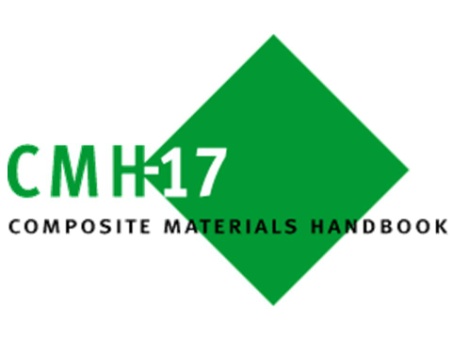 Research Requirement 6: 
Composite Materials Handbook 17 (CMH-17, formerly MIL-HDBK-17) (Ongoing)
Purpose: Reference handbook that standardizes the basic approaches to composite structural design substantiation, manufacturing control, quality assurance, and continued operational safety. 
 Why It’s Needed: The handbook serves as a single source for background information vital to safe aviation designs using composite materials which reduces FAA workload by providing standardized procedures for certification processes.  Updates needed to maintain its relevance.
 Outcome: Updates to CMH-17 and the structural safety awareness training.
 Outputs: Approved composite databases and detailed information on testing, data reduction, material & process control, data utilization, structural design & analysis, producibility, supportability, and lessons learned. 
 Sponsor: ACE-100
FY15 Requirements
Research Requirement
Outcome
SIC-15-01: Damage Tolerance of Composite Structures
Research helps study critical composite damage threats, evaluate industry practices & standardize as appropriate
Key outcomes include regulatory guidance, industry standards, workshops and related course content
New composite damage tolerance standards & guidance
Shared databases on reliability factors (2012)
Severe blunt impact policy (2013)
Sandwich disbond growth characterization (2014)
Structural analysis & test protocol beyond the general AC 20-107B guidance that was released in 2009 (2015)
Composite detailed standards document updates (e.g., CMH-17), training materials & workshops, including SIC research areas (2011, 2014)
Structural Eng. Safety Awareness Course Module updates
Study the effects of critical defects and service damage on representative composite airframe structure.
Potential sources of impact damage, sandwich disbonding, fluid ingression, and heat-induced damage.
Damage tolerance design principles and related maintenance practices used by the industry have not been standardized for many damage threats
Evaluate industry design criteria and certification test & analysis protocol for critical damage threats.
Investigate new material forms, fabrication processes and unique composite design details for newer aircraft.
Identification of emerging risks (e.g. service vehicle collisions)
Enabling insertion of new composite technologies.
Sponsor Points of Contact: Dr. Larry Ilcewicz and Mark S. Orr
Performer Points of Contact: Curtis Davies
Outputs
Funding Requirements
Damage tolerance evaluations for composite structure currently in service and near-term applications
Identify critical damage and evaluate structural analysis & test protocol for sandwich & skin-stiffened designs
Bound threats and risks from severe blunt impact (e.g., service vehicle collisions), including key parameters affecting damage severity
Sandwich panel degradation mechanisms due to disbond growth, fluid ingression and freeze/thaw failures
Quantify growth rates and the effects on residual strength, stiffness and flutter
Create test standards for the mechanics of sandwich disbond growth characterization
Effect of fasteners in arresting mode I & II delamination and disbonds
Related safety awareness course developments
FY15 Requirements
Research Requirement
Outcome
SIC-15-02: Composite Maintenance Practices
Study process variables and human factors affecting the reliability of representative field repairs for composite aircraft structure
Identify sources of repair defects and repair key characteristics & process parameters to control
Field problems with composite repair are known to exist and industry practices have not been standardized
Evaluate repair processing mistakes found in the field and seek long-term solutions with industry
Evaluate test and analyses protocol to gain consensus from industry on standard substantiation methodology for certification and continued airworthiness
Identification of emerging risks (see 2/5/09 CAST review of risks associated with workforce guidance & training needs for expanding composite applications)
Enabling insertion of new composite technologies
Sponsor Points of Contact: Dr. Larry Ilcewicz and Mark S. Orr
Performer Points of Contact: Curtis Davies
Research helps characterize field repair problems, evaluate industry practices & standardize as appropriate
Key outcomes include regulatory guidance, industry standards, workshops and related course content
New composite maintenance guidance
Updates to AC 145-6 (2012)
Bonded repair policy, including size limits (2013)
Composite repair structural substantiation (2014)
Composite detailed standards document updates (e.g., SAE CACRC), training materials & workshops, including SIC research areas (2012-2015)
Metal bonded repair guidelines
Update Maintenance Safety Awareness Course Standard AIR 5719 and include case studies of field problems in a new standard
Structural Eng. Safety Awareness Course Module updates
Outputs
Evaluations of maintenance procedures for composite structure currently in service and near-term applications
Document field problems with extensive repair
Bonded repair assessments considering variables in field working conditions, technician skill levels, tooling, and processing parameters important to structural integrity
Structural data to evaluate bonded repair
Bolted repair assessments considering variables in field working conditions, technician skill levels, tooling, and processing parameters important to structural integrity
Structural data to evaluate bolted repair
Repair fatigue, durability & damage tolerance test protocol
Detailed documentation of agreed standards, background material for regulation and supplemental guidance for compliance
Related safety awareness course developments
Funding Requirements
FY15 Requirements
Research Requirement
Outcome
SIC-15-03: Crashworthiness Issues Unique to  Composite Materials
Introduce of composites in airframe structures must not reduce the levels of cabin safety compared to conventional metal construction under crash conditions 
Study composite materials and associated airframe structural details that may lead to changes in aircraft crashworthiness
Develop test standards to measure the energy absorption of composite details. 
Study the effects of structural scale and boundary conditions for building block tests used for crashworthiness assessment
Evaluate test and analysis protocol to ensure crashworthiness compliance for new composite airframe designs
Sponsor Points of Contact: Dr. Larry Ilcewicz and Mark S. Orr
Performer Points of Contact: Curtis Davies
Research evaluates existing analysis & test protocol in establishing a basis to develop new rules and guidance that ensure composite aircraft structure (e.g. fuselage & wing) have crashworthiness at a level of safety consistent with traditional metal aircraft
Detailed background in industry standards (e.g., CMH-17), workshops, and related course materials (2012 - 2014)
Key outcomes include support to regulatory/industry working groups developing new rules and guidance, initiated by recent a NPRM for part 25 aircraft (2013-2016)
Structural Eng. Safety Awareness Course updates to the Crashworthiness Module
Outputs
Funding Requirements
Complete studies and document results from building block tests for composite specimens and structural elements
Assess strain rate sensitivity important to composite crashworthiness
ID issues and limitations associated with structural test scale and boundary conditions.
Update guidelines and standards for composite crashworthiness
Document round robin analyses and tests on composite energy absorption
Benchmark the industry practices used for analysis and tests to substantiate composite airframe structures for crashworthiness
Related safety awareness course developments in regard to composite airframe crashworthiness issues
FY15 Requirements
Research Requirement
Outcome
SIC-15-05: Structural Integrity of Adhesive Joints
Evaluate the effects of adhesive joint design, process & tooling issues, and environmental conditions on the integrity of bonded aircraft structure
Bonding practices used by industry are not standardized
ID reliable bonded structural design details
ID key characteristics & process parameters
Address NTSB Safety Recommendations A-08-25 to -29, including a need for updates in guidance to address long-term durability testing of metal-bonded joints
Also needed for composite bonded joints
Identification of emerging risks for expanding structural applications of bonding (guidance & training needs)
Enabling insertion of new composite technologies
Sponsor Points of Contact: Dr. Larry Ilcewicz and Mark S. Orr
Performer Points of Contact: Curtis Davies
Research helps characterize bonded joint integrity, evaluate industry practices & standardize as appropriate
Key outcomes include regulatory guidance, industry standards, workshops and related course content
New bonded composite standards & guidance
Metal-bonded joint durability test standard (2013)
Standards to isolate additional statistical scatter in bonded joint fatigue and damage tolerance characterization (2014) 
Update composite guidance in AC 21-26 (2015)
Composite detailed standards document updates (e.g., CMH-17), training materials & workshops, including other SIC research areas (2012 - 2014)
Structural Eng. Safety Awareness Course Module updates
Manufacturing Safety Awareness Course Module (2014)
Outputs
Funding Requirements
Evaluations of bonding practices for composite structure currently in service and near-term applications
Evaluate in-process quality control procedures to mitigate risks of “weak bond” conditions, which can not be reliably detected by post-process NDI
Update guidelines and standards for environmental durability tests of metal- & composite-bonded joints
Evaluate accelerated versus real-time testing 
Study surface preparation and processing parameters known to affect bond quality
Bonded joint fatigue and damage tolerance test protocol
Characterize factors leading to additional statistical scatter
Related safety awareness course developments
FY15 Requirements
Research Requirement
Outcome
SIC-15-06: Improved Test Standards for Process Efficiency
Study key characteristics in fiber production
Identify key characteristics of carbon fiber production, controlled processes and test methods for fiber line qualification
Develop accurate testing methods and more efficient certification procedures for carbon fiber production
Investigate lightning protection for carbon fiber composite structure
Characterize ignition sources from hot particle ejection in composite structure
Evaluate existing detection techniques for ignition sources
Develop a test method for characterizing spark detection and certifying lightning protection of composite structure 
Enabling insertion of new composite technologies
Sponsor Points of Contact: Dr. Larry Ilcewicz and Mark S. Orr
Performer Points of Contact: Curtis Davies
Research  helps  improve processes for testing and qualification of composite materials (e.g., carbon fiber) and structures (e.g., lightning protection attachment) and develop guidance that improves efficiency and maintains safety. 
Key outcomes include regulatory guidance, industry standards, workshops and related course content
Outputs
Funding Requirements
Better understand the underlying processes for carbon fiber production and composite structure lightning attachment 
Provide inputs to the development of standard methods for qualification and control of fiber production
Improve understanding of lightning ignition sources for carbon fiber composite fuel tank structure 
Update lightning test standards  (i.e., voltage spark detection)
FY15 Advanced Materials & Structures Requirements
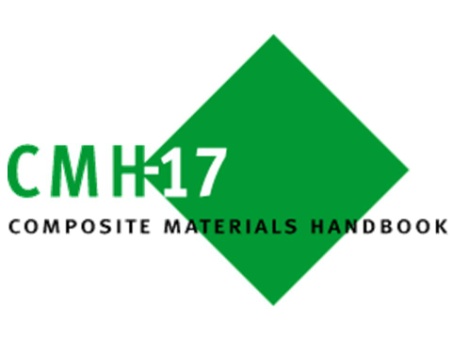 Research Requirement 7: 
Composite Materials Handbook 17 (CMH-17, formerly MIL-HDBK-17) (Ongoing)
Purpose: Reference handbook that standardizes the basic approaches to composite structural design substantiation, manufacturing control, quality assurance, and continued operational safety. 
 Why It’s Needed: The handbook serves as a single source for background information vital to safe aviation designs using composite materials which reduces FAA workload by providing standardized procedures for certification processes.  Updates needed to maintain its relevance.
 Outcome: Updates to CMH-17 and the structural safety awareness training.
 Outputs: Approved composite databases and detailed information on testing, data reduction, material & process control, data utilization, structural design & analysis, producibility, supportability, and lessons learned. 
 Sponsor: ACE-100